INDICADORES

PERÍODO: JULHO / AGOSTO / SETEMBRO
Outubro / 2021
Indicador: Número de atividades realizadas nos espaços da EEAP / UNIRIO
Média: 31 atividades
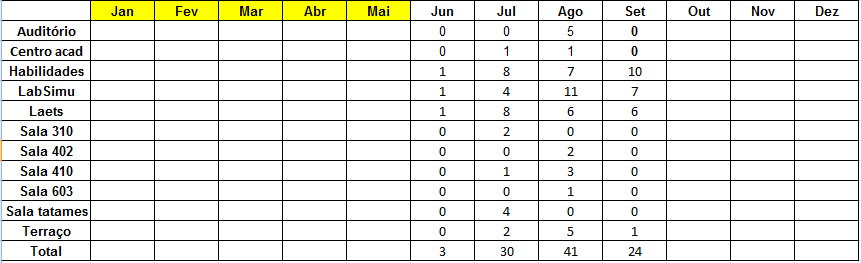 Indicador: Número de participantes das atividades na EEAP / UNIRIO
Média: 628 participantes
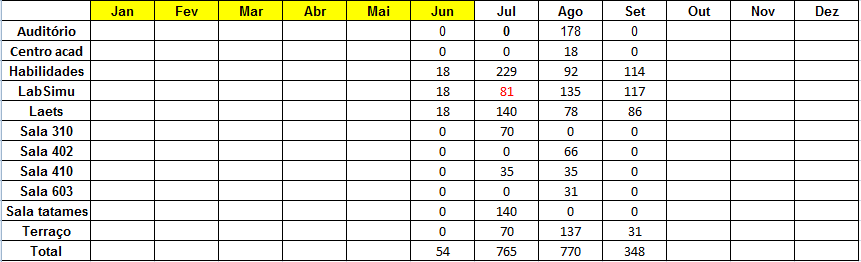 Indicador: Disciplinas que utilizaram os espaços da EEAP / UNIRIO
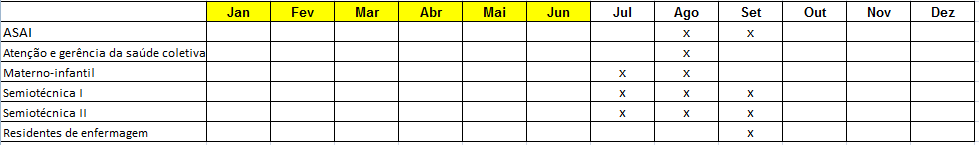 Indicador: Número de danos ocorridos nos simuladores / manequins pertencentes aos laboratórios da EEAP / UNIRIO
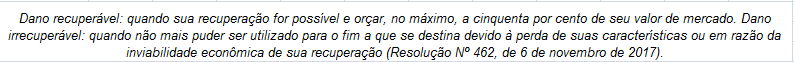 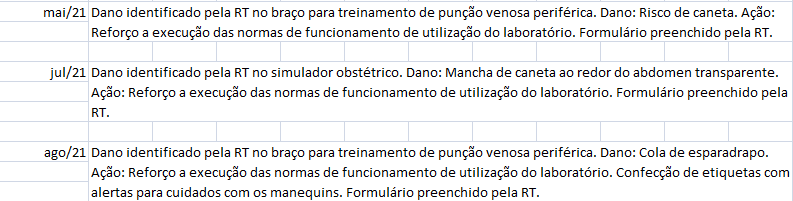 Indicador: Número de perdas ocorridas nos simuladores / manequins pertencentes aos laboratórios da EEAP / UNIRIO
Indicador: Percentual de adequação da iluminação nos laboratórios da EEAP / UNIRIO
Indicador: Percentual de adequação da ventilação nos laboratórios da EEAP / UNIRIO
Indicador: Percentual de adequação da ausência de ruído nos laboratórios da EEAP / UNIRIO
Indicador: Percentual de adequação do espaço físico nos laboratórios da EEAP / UNIRIO
Indicador: Percentual de adequação da disponibilidade de material nos laboratórios da EEAP / UNIRIO
Indicador: Percentual de adequação da disponibilidade de equipamentos / manequins nos laboratórios da EEAP / UNIRIO
Indicador: Percentual de adequação do cenário montada a proposta da aula prática nos laboratórios da EEAP / UNIRIO
Indicador: Percentual de reconhecimento do monitor nos laboratórios da EEAP / UNIRIO
SUGESTÕES
PLANOS E METAS